Методическое  объединение учителей – логопедов   
  Дзержинского района
   МДОУ « Детский сад № 55»
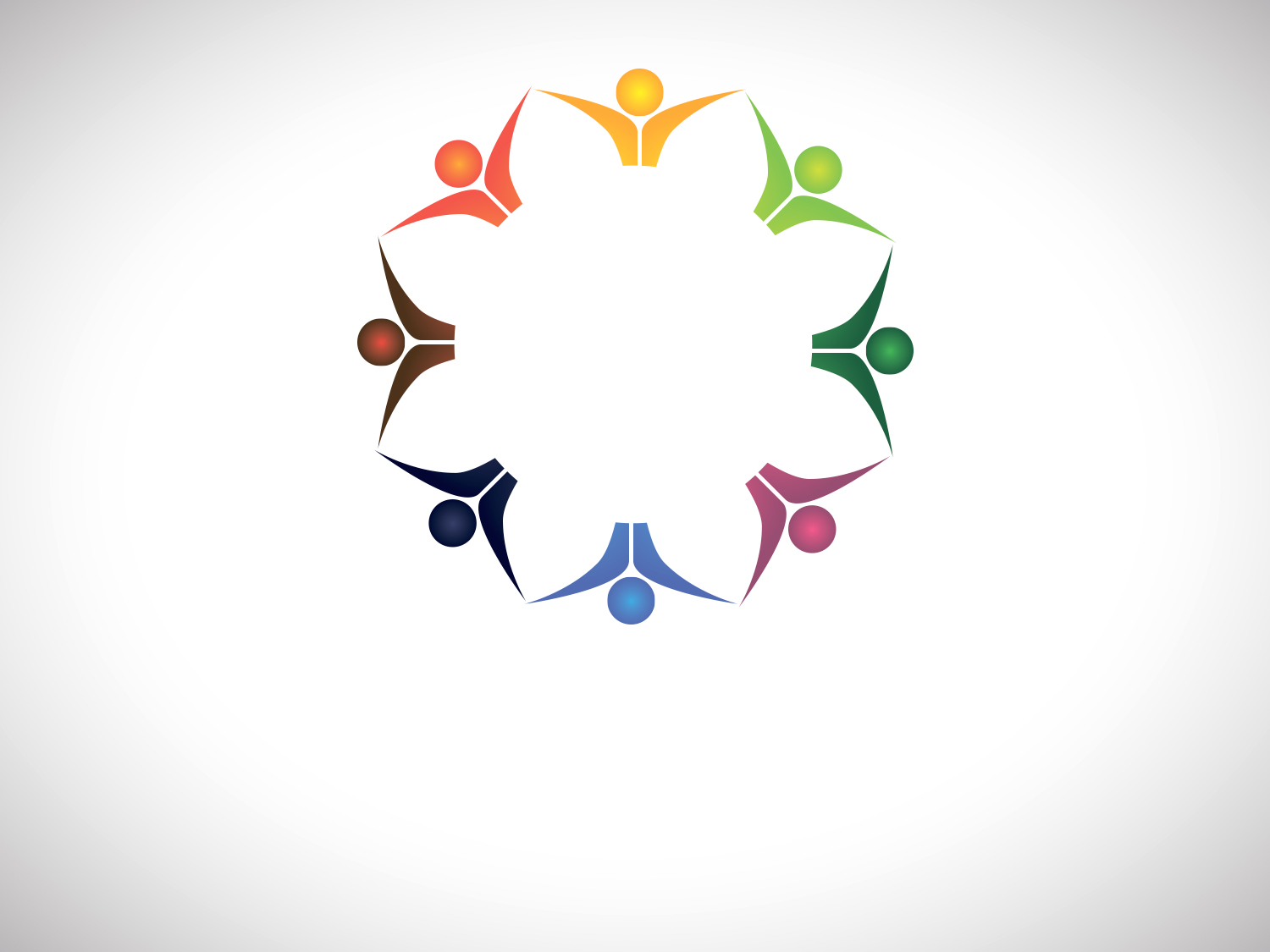 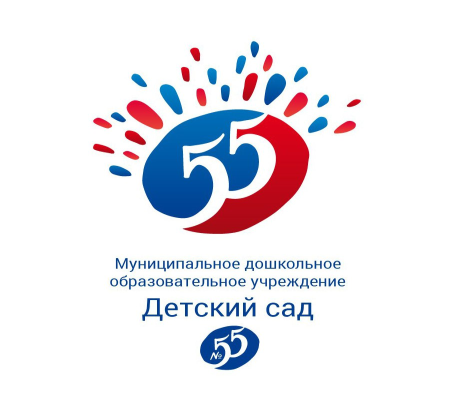 «Использование эффективных игровых приёмов в автоматизации звуков»
24.11.2022
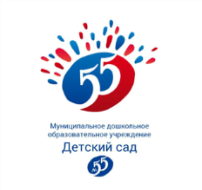 Автоматизация –   этап  коррекции неправильного звукопроизношения, следующий после постановки звука; 
направлен на   формирование правильного произношения звука в связной речи; 
заключается в постепенном, последовательном введении поставленного звука в слоги, слова, предложения и в самостоятельную речь.
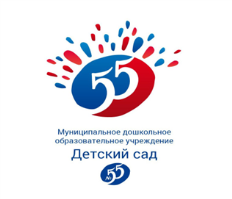 Дифференциация звука
4
Подготовительный этап
1
Вызывание и постановка звука
2
Автоматизация звука
Введение звука в самостоятельную речь
3
5
Этапы работы над звуком:
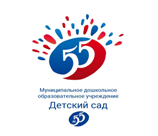 Последовательность постановки, автоматизации и дифференциации звуков при дислалии и дизартрии у разных авторов.
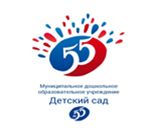 Последовательность работы  над  звуками по методике Архиповой Е.Ф.
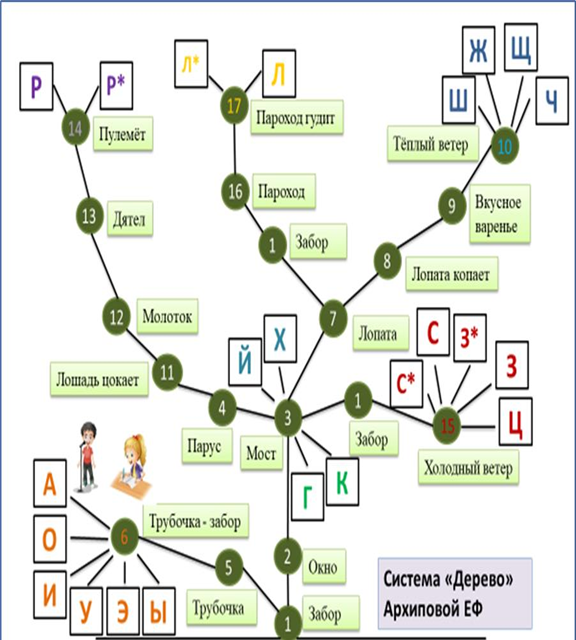 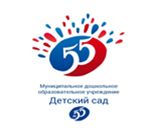 Порядок исправления фонем при полиморфном  нарушении произношения по методике Ткаченко Т.А.
Первичный [Л’]      [Й]
Свистящие  [С ]      [С’]     [ З]     [З’]     [Ц ] 
Дрожащие  [Р ]                                       [Р’] 
Шипящие                                                [Ш]      [Ж]     [Ч]     [Щ]
Сонорный звук                                      [ Л ]
В одном занятии можно работать сразу с тремя звуками
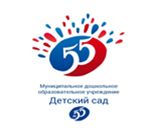 Принципы коррекции  звукопроизношения:
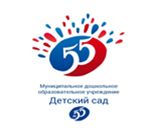 Автоматизация изолированных звуков
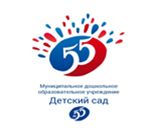 Трудности произношения гласных при  дизартрии
видео
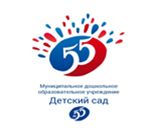 Символы гласных звуков
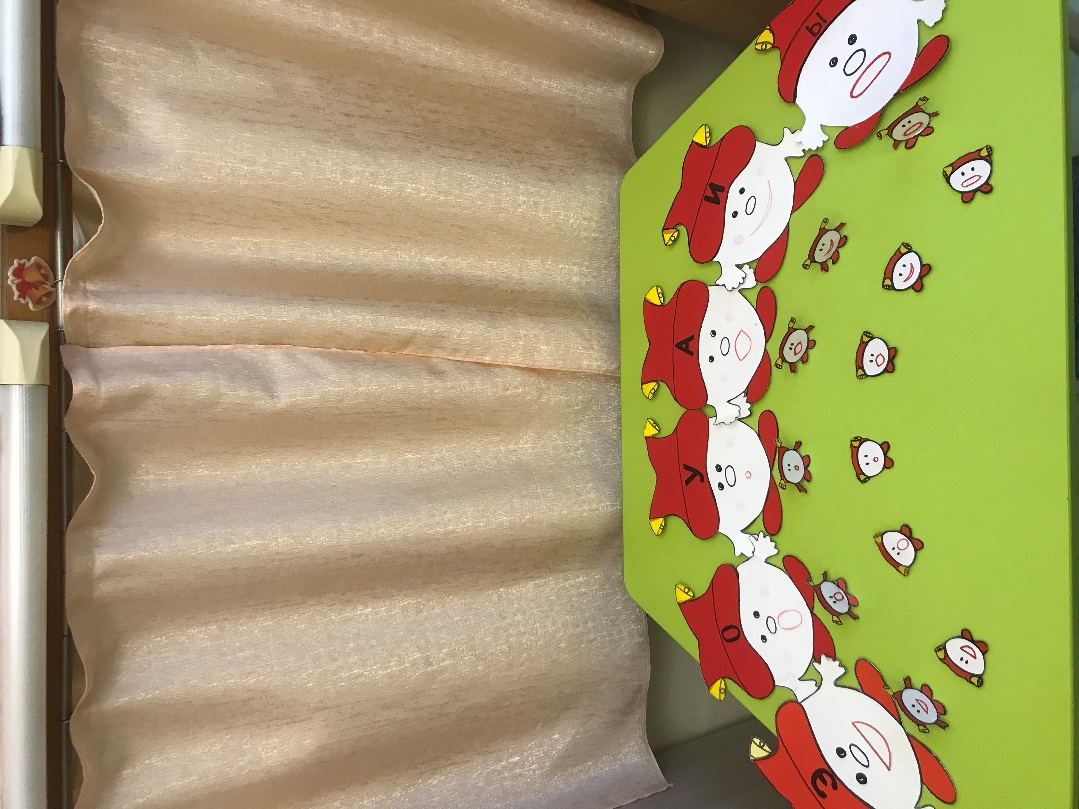 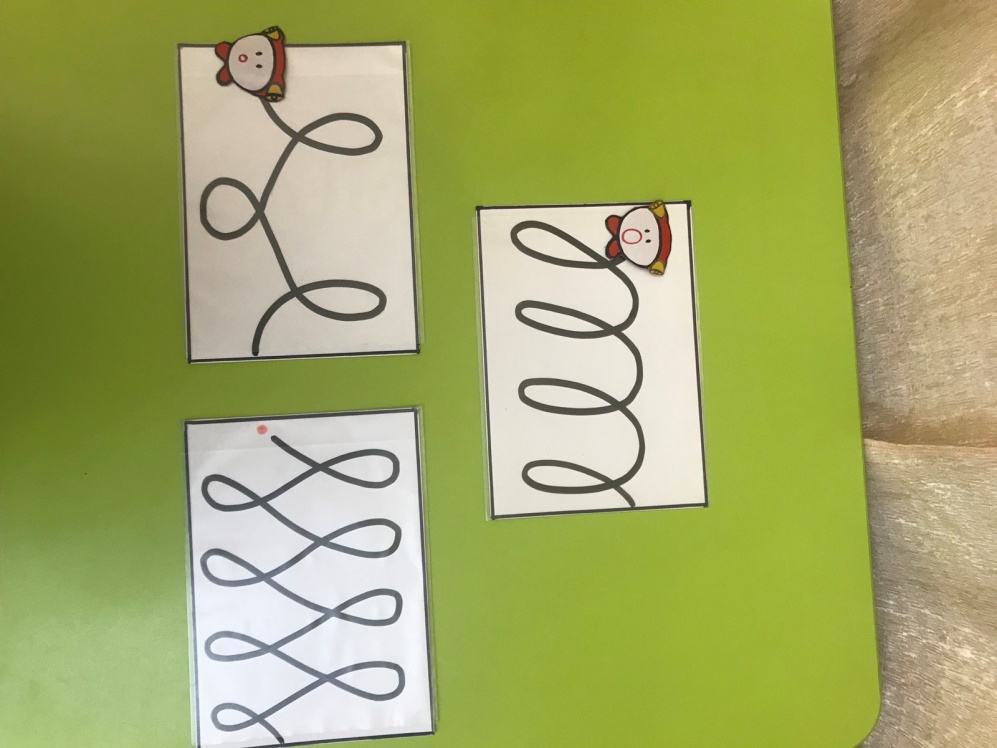 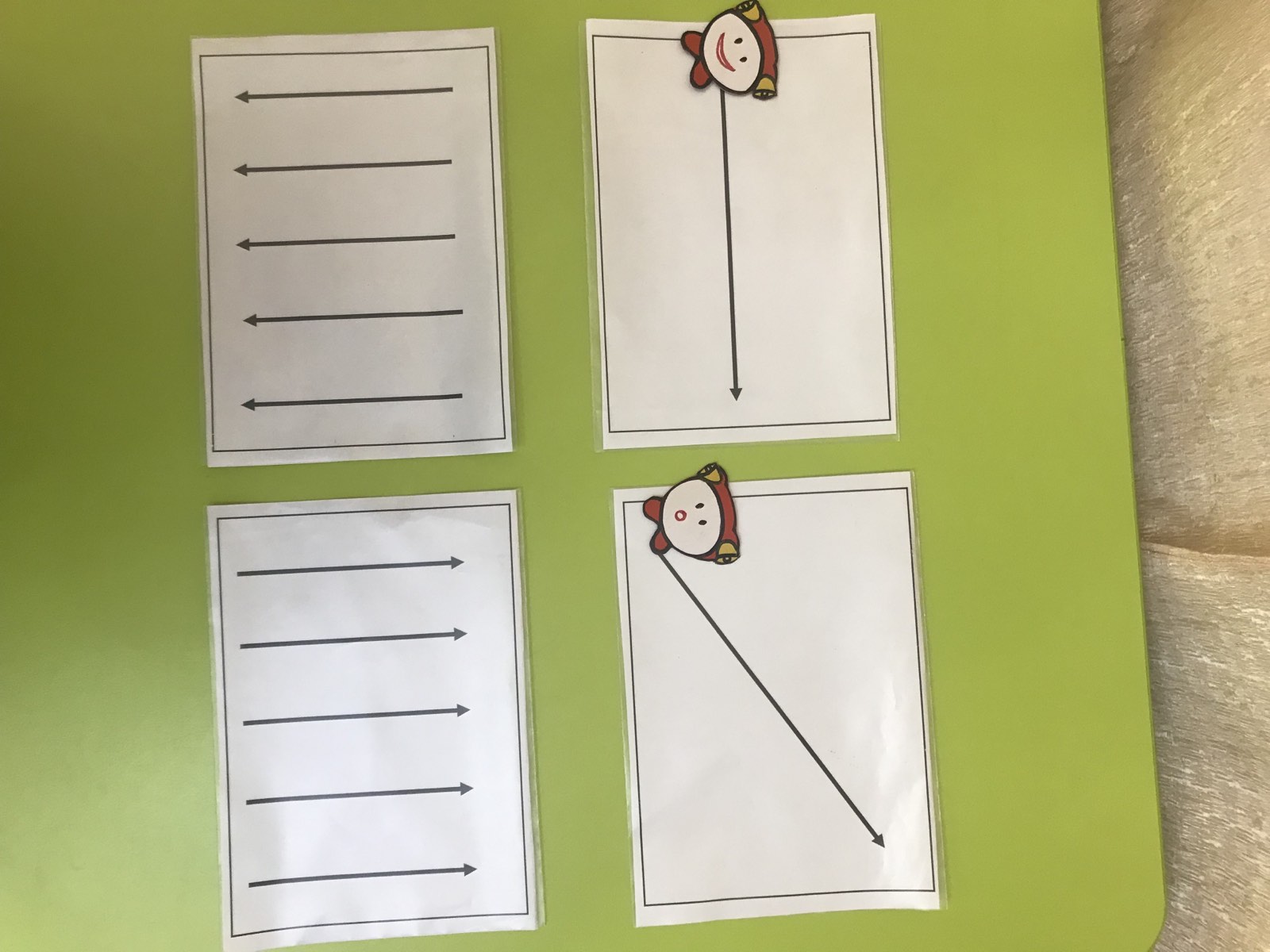 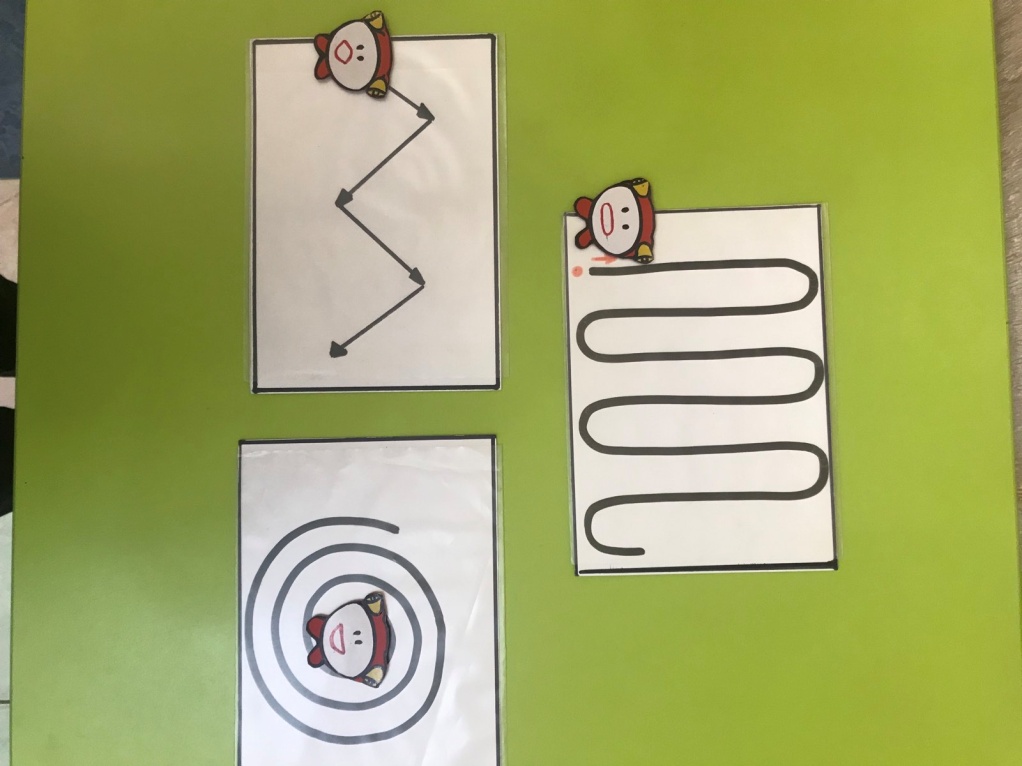 Символы согласных звуков
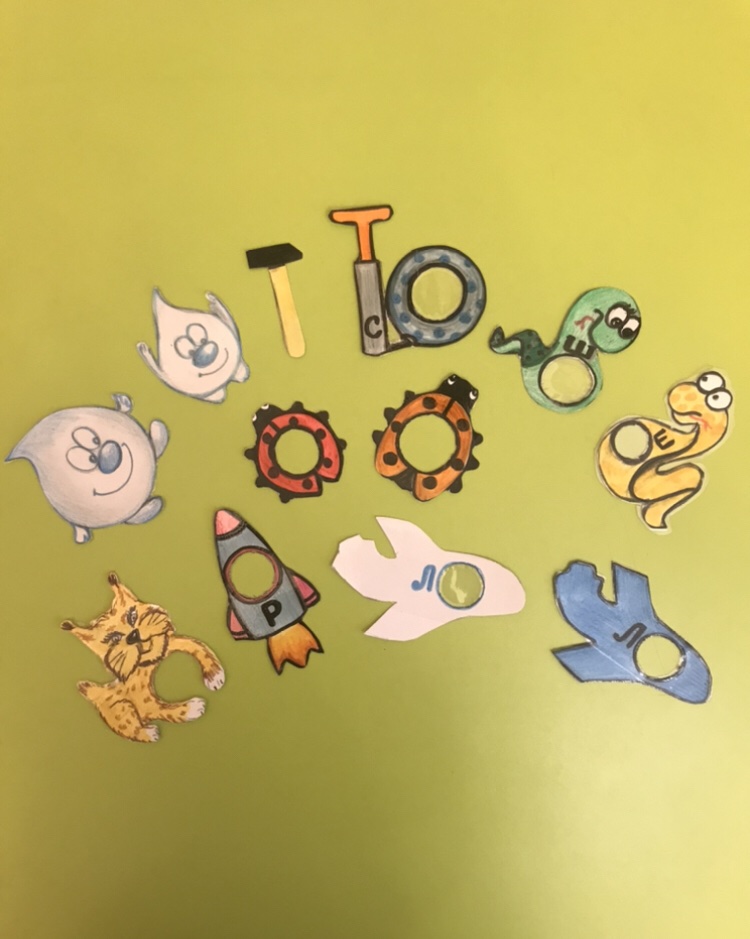 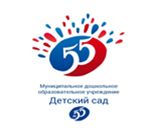 «Звукоигралочки»
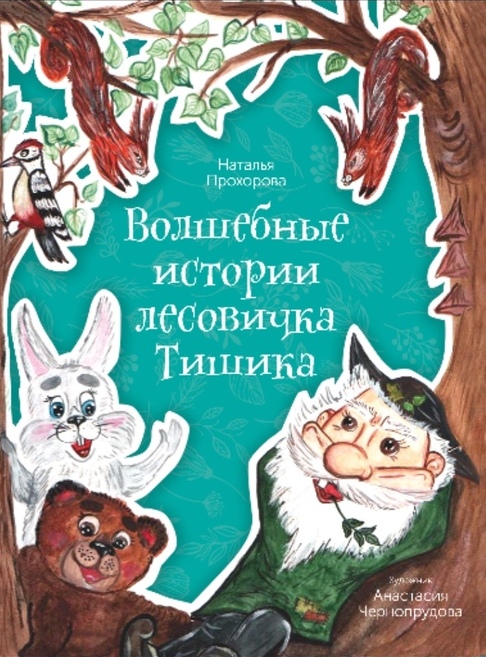 «Использование авторских песенок-распевок на вызывание и автоматизацию изолированных согласных звуков»

Музыкальный руководитель: 
Захарова Юлия Александровна.
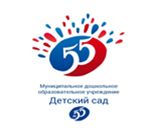 Использование полисенсорных     символов в автоматизации  звуков
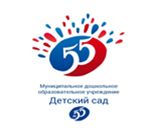 Автоматизация звуков в слогах
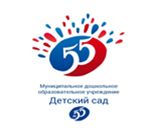 Практическое применение игры «Песенки паровозиков» Цель: Автоматизация звука [Т] в слогах
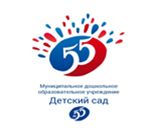 Автоматизация звуков в словах
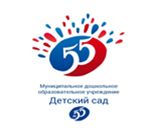 Игра «Что у Аладдина в лампе?» Цель: Автоматизация звука [Л] в начале слова в прямых слогах.
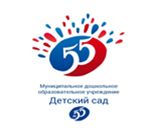 Автоматизация звуков в словосочетаниях, фразах
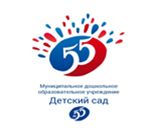 Игра «Что у дракона на завтрак?»
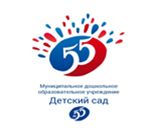 Причины длительного периода автоматизации поставленных звуковС. В. Коноваленко
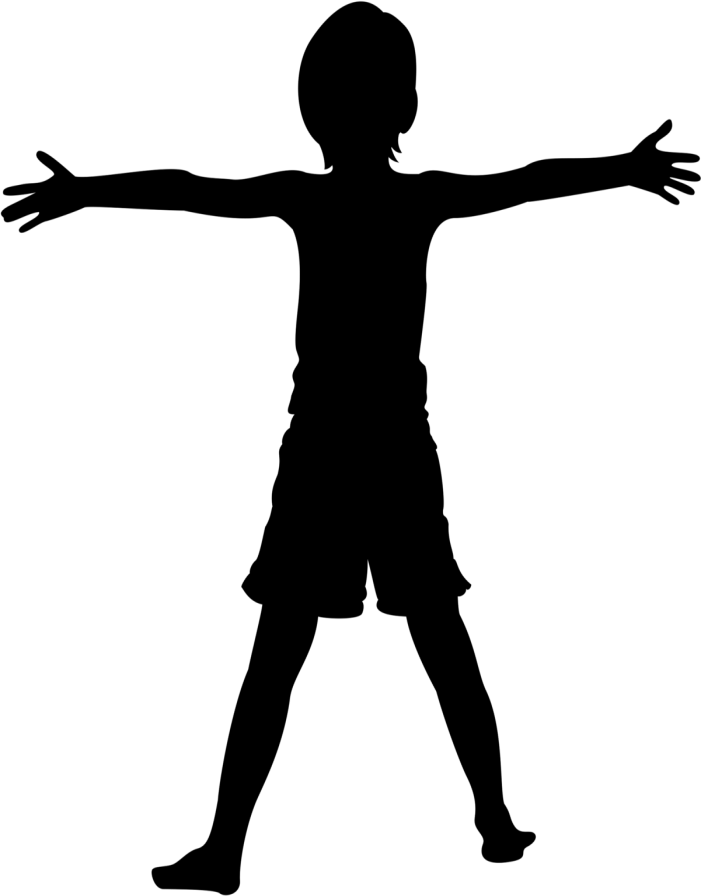 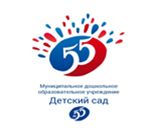 «Звук [ш] змея потом вернуться к 17 слайду
Рекомендации
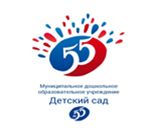 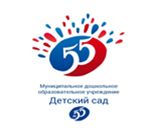 Библиографический список
Мухина А. Я. Речедвигательная ритмика.
Новиковская О. А. Малыш учится говорить . Раннее развитие речи от 1 года до 3 лет.    – Москва: Издательство АСТ, 2018.
Т.А. Ткаченко. Подготовка дошкольников к чтению и письму: фонетическая символика.
Ткаченко Т.А. Фонематическое восприятие : Формирование и развитие. Логопедическая тетрадь .- М.: Книголюб, 2008. – 32 с. (учебно – методический  комплект  «Обновление».)
Жукова Н.С., Мастюкова Е.М., Филичева Т., Б. «Преодоление общего   недоразвития речи у дошкольников» М., 1990.
Фомичева М.Ф Воспитание у детей правильного произношения М., 1989